Ionic BondingWalk Around
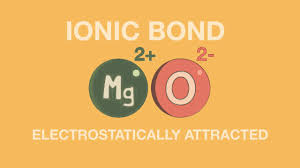 1
What is the name of the Polyatomic Ion that is part of this compound?
Li2CrO4
[Speaker Notes: Chromate]
2
What is the missing subscript?
CaCl?
[Speaker Notes: 2]
3
What is the name of this compound?
Na2O
[Speaker Notes: Sodium Oxide]
4
What is the name of this compound?
LiOH
[Speaker Notes: Lithium Hydroxide]
5
What is the charge of a single atom of this Iron ion?
Fe2O3
[Speaker Notes: 3]
6
What is the missing roman numeral?
Tin (    ) Oxide
SnO2
[Speaker Notes: IV]
7
What is the charge of a single polyatomic ion from this compound?
Mg3(PO4)2
[Speaker Notes: 3]
8
What is the formula for this compound?
Potassium Nitride
[Speaker Notes: K3N]